Figure 5.  Extension of ErbB4-positive migratory streams into the hippocampal primordium. (A) At E18, the ErbB4-positive ...
Cereb Cortex, Volume 13, Issue 3, March 2003, Pages 252–264, https://doi.org/10.1093/cercor/13.3.252
The content of this slide may be subject to copyright: please see the slide notes for details.
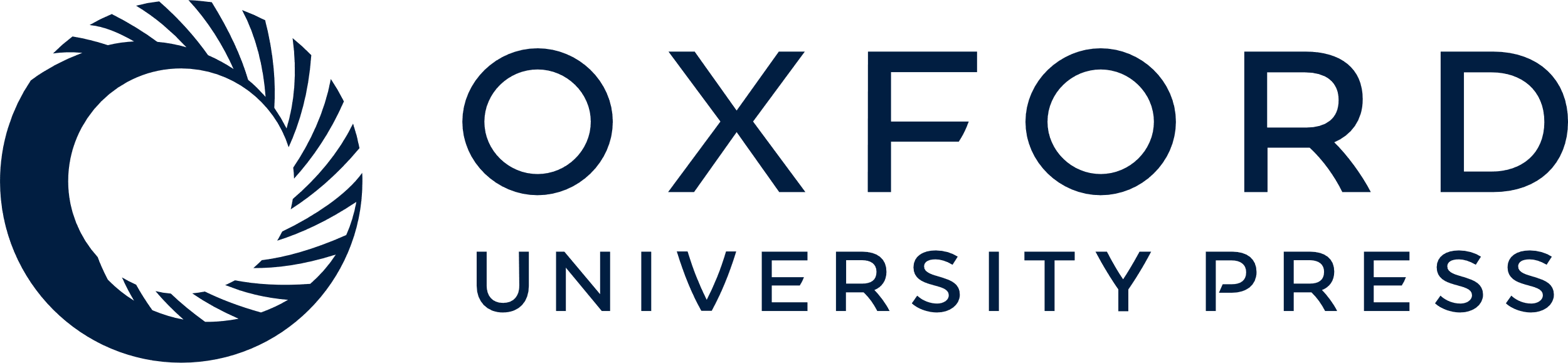 [Speaker Notes: Figure 5.  Extension of ErbB4-positive migratory streams into the hippocampal primordium. (A) At E18, the ErbB4-positive migratory streams, both at the subventricular zone/lower intermediate zone (arrows) and the marginal zone (arrowheads), are about to enter the hippocampal primordium (HP) from the dorsomedial cortex. The bracketed regions in (A) are shown at high magnification in (B, C) to illustrate ErbB4-positive migrating cells in the middle parts (B) and the forefronts of streams (C). A few ErbB4-positive cells (arrows in C) have invaded the hippocampal primordium. Note that many ErbB4-positive cells are present in the cortical plate (CP in B). (D) By E20, the ErbB4 migratory stream in the subventricular zone/lower intermediate zone extends from the ganglionic eminence across the overlying cortex into the hippocampal primordium (arrows). The upper-bracketed region in (D) is shown at high magnification in (E) to show the cortical plate (CP) that is full of ErbB4-positive cells. The lower-bracketed region is shown at high magnification in (F) to illustrate ErbB4-positive cells (arrows) in the ventricular zone (VZ) of the hippocampal primordium. IZ, intermediate zone; S, septum; ST, striatum. Scale bars = 200 μm (A, D), 50 μm (B, C, E, F).


Unless provided in the caption above, the following copyright applies to the content of this slide: © Oxford University Press]